Physical Education
Team Byrchall – Sport for Life.
Option 1 – Sport AwardTeam Byrchall – Sport for Life
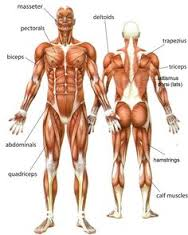 2 year course in Year 10/11 (1 option)
3 lessons per week – 2 classroom / 1 practical
The course could be:
We will only know what course or courses are being run once we know the make up of students who have chosen ‘sport’.
GCSE PE – OCR Specification
2 Papers – 60%
3 Sports (2 team & 1 individual / 2 individual & 1 team) 30%
Coursework 10% - 14 hours – 1 sport
PAPER 1: Anatomy & Physiology , Physical Training
PAPER 2: Health and Wellbeing, Socio – cultural influences and Sports Psychology
[Speaker Notes: Talk about different topics – body systems, Training methods, Ethics, gamesmanship and deviance etc.]
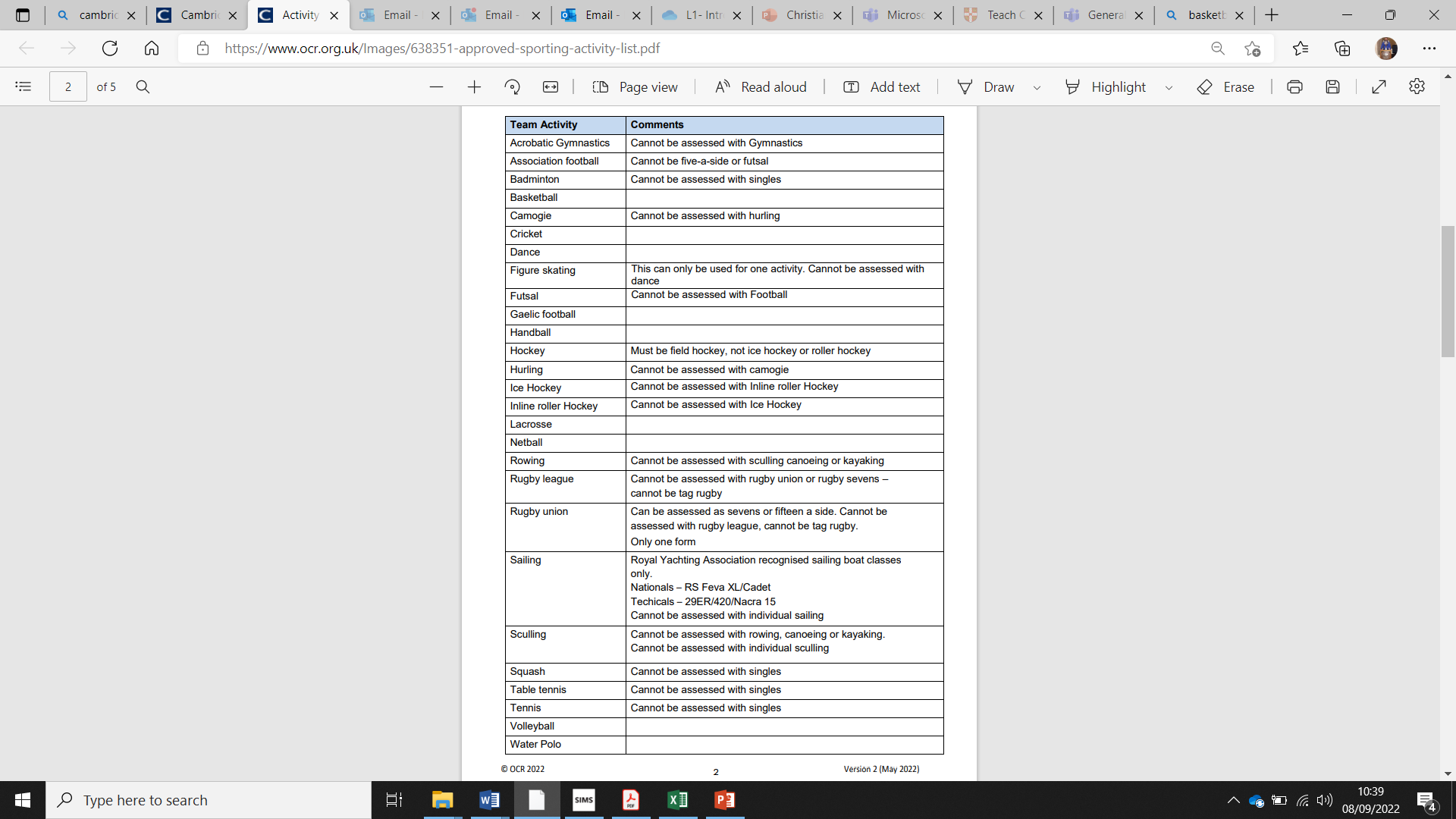 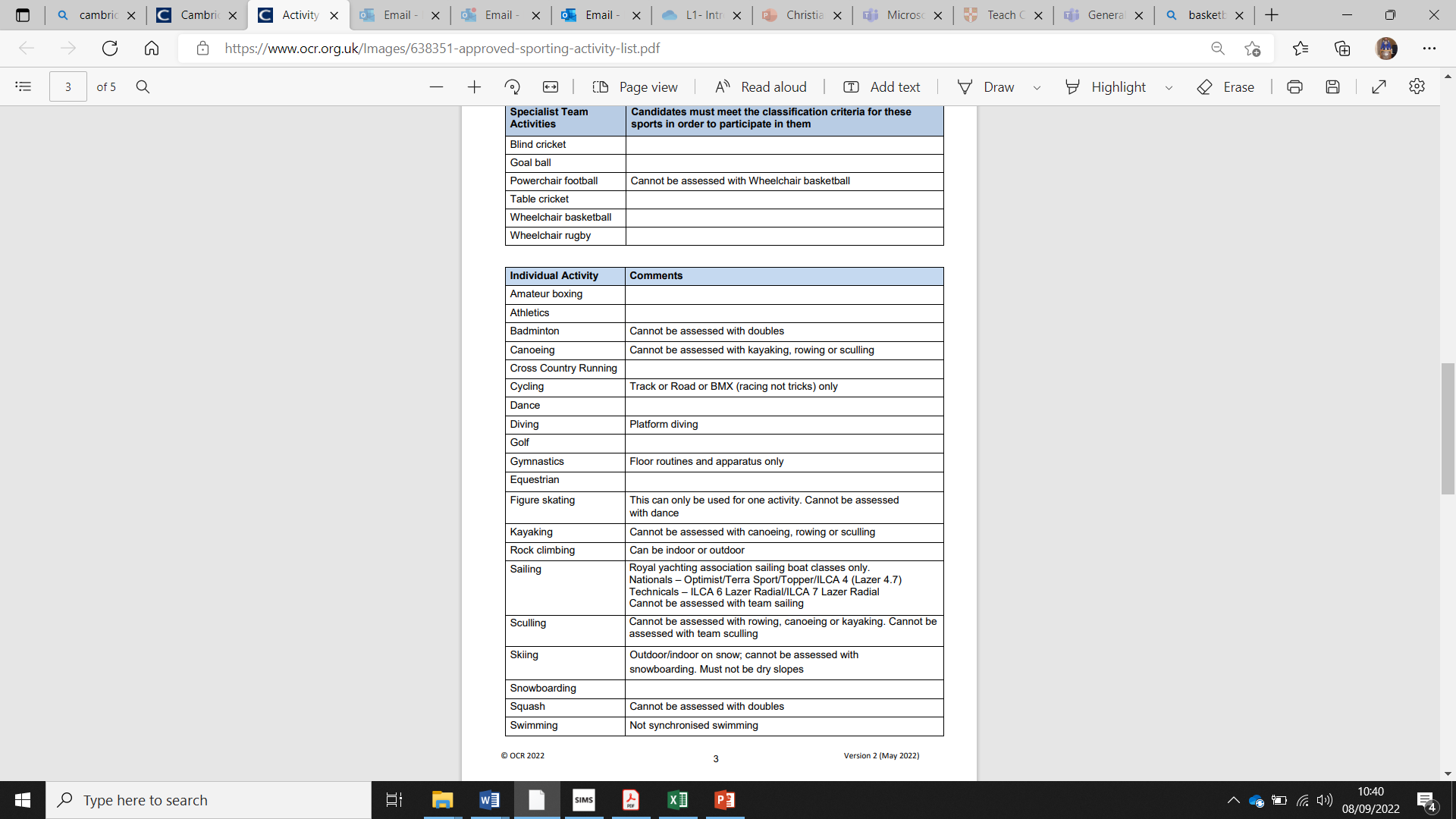 Cambridge National Sport Science - OCR
3 units over the 2 years
R181 - Applying the principles of training: fitness and how it effects skill performance – Coursework (40%)
R183 - Nutrition and sports performance – Coursework (20%)
R180 -  Reducing the risk of sports injuries and dealing with common medical conditions (40%)
[Speaker Notes: Multiple submissions – Assessed D* - L1 pass. Work sent off to be moderated. Exam at end of Course Y11.]
Theory Work  (at least 60% on either course)
2 lesson per week in a  classroom
Homework and tests will take place every week.
GCSE  - working towards exams in Y11 (2 x 60 min exams) 60%
Cambridge National – content towards coursework (60%) that will be assessed continually over the course. One exam taken in Y11 that is 40% of the final grade
Coursework (10% GCSE / 60% Cambridge National)
Coursework  – produced in lessons / homework time to a high standard.
Practical Work (30% GCSE)
We will cover a variety of sports over the course.
All lessons would have both skill development and game awareness.
You must be able to offer a number of sport for the final exams.
You must be able to offer 3 sports to a high standard (if GCSE).
You should be playing sports outside of school lessons (GCSE PE).
In Cambridge National you need to be sport competent but you don’t need sports to as high a standard.
Should I do exam level Physical Education?
Have I:
had regular participation in games and PE?
are you ready for the theory / homework?
shown ability in more than 1 sport?
brought my kit regularly?
shown high level of effort in PE?
attended school sports clubs?
behaved well in lessons?
shown respect to PE staff?
Where next?
Either course can lead to CNAT level 3 or BTEC level 3 at college.
Either course can lead to A-Level PE at college. 
Both are worth the same number of points to college applications.
Could also lead to apprenticeships in the sporting industry.
Are you ready for it??
Exam level sport is not an easy option where you get to just play sport in all lessons.  
It is an in-depth study of Physiology / Sociology and Psychology of Sport.
You need to be ready for the homework / coursework etc that is a challenge. 
Come and speak to us or Y11 students.